BAC PRO MS			  				J D I 							12 JANVIER 2015
SCENARIOS
BAC PRO MS					LES FONCTIONS / SCENARIOS						JANVIER 2015
Fonction 1 : La sécurité́ dans les espaces publics et privés
Fonction 2 : La sécurité́ incendie
Création de scénarios :
PFMP DDSP / CFP / PAF / GND …
PFMP sécurité privée (sûreté)
En établissement professionnel
Création de scénarios :
PFMP sapeurs-pompiers
PFMP sécurité privée (incendie)
En établissement professionnel
Fonction 3 : Le secours à personne
Création de scénarios :
PFMP sapeurs-pompiers
SST, PSE1 et PSE2
En établissement professionnel
Fonction 4a : La prévention
Fonction 4b : Protection des personnes
Fonction 4c : Protection des biens et de l’environnement
Création de scénarios :
PFMP sécurité privée
En établissement professionnel
[Speaker Notes: Fonction 2 :	si élève déjà SPV et formé : 80 % des activités déjà réalisées (sous forme de scénarios)
Fonction 3 : 	si élève déjà SPV et formé : 100 % des activités déjà réalisées (sous forme de scénarios)
		si élève déjà SST : 50 % des activités déjà réalisées (sous forme de scénarios pédagogiques)]
BAC PRO MS					SCENARIOS	 / CONTEXTE 						JANVIER 2015
Scénario appelant une fonction :

	Exemple : Effectuer des rondes de surveillance (A4.1T8)
Scénario appelant :

Plusieurs fonctions :

	Exemple : Encadrer et gérer une équipe (A4.1 T6), depuis le PCS, lors d’un 				départ de feu (A2.3)
Plusieurs enseignements :

	Exemple : Rédiger des écrits professionnels (A2.4 et A1.5) en lien avec l’éco-			     gestion, le français et l’ensemble des enseignements professionnels.
Scénario contextualisé par :
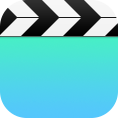 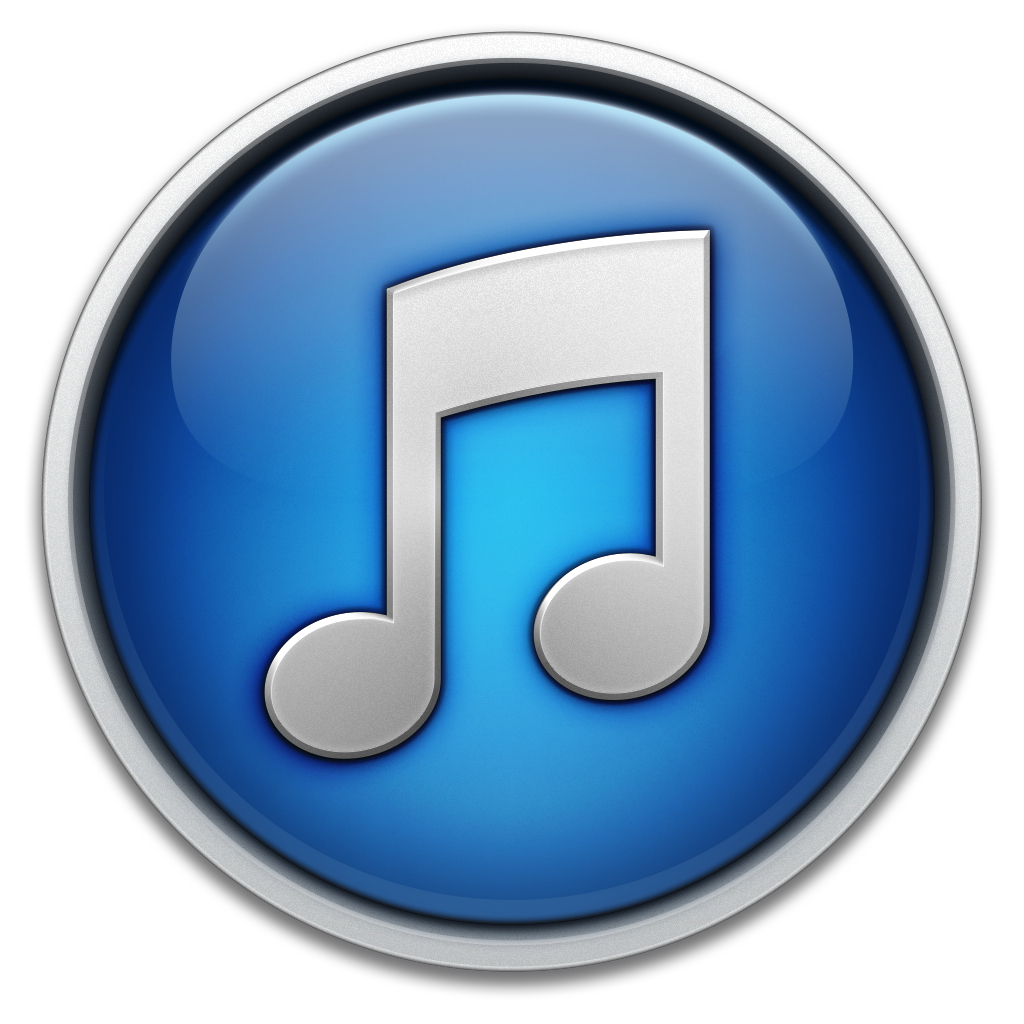 Audio
Vidéo
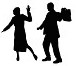 Mise en situation réelle ou simulée
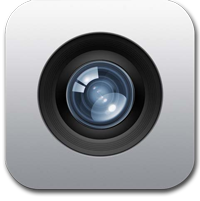 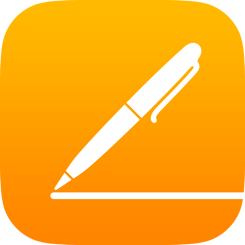 Ecrit
Photo
[Speaker Notes: Il faudra bien montrer comment les enseignements sont intégrés à la fonction et donc au scenario.
Ils peuvent nécessiter des pré-requis
à traiter  en situation de classe ordinaire,
à découvrir dans le cadre du scenario, 
à conceptualiser en fin de scenario]
BAC PRO MS					SCENARIOS	 / CONTEXTE 						JANVIER 2015
Les enseignements sont intégrés :
Au scénario
A la fonction
Les scénarios peuvent nécessiter des pré-requis:
A traiter en situation de classe ordinaire
A découvrir dans le cadre du scénario
A conceptualiser en fin de scénario
BAC PRO MS					SCENARIOS	 / PROGRESSION SUR 3 ANS				JANVIER 2015
2nd BPMS
1ère BPMS
1ère BPMS
Term BPMS
Certif intermédiaire : CAP AS
Scénario pour 2nd / 1ère BPMS
Progression
Exemples :
la légitime défense des personnes
	CAP AS :  S 3-2.3
	BPMS : connaissances / fonction 1
Le vol « simple »
	CAP AS : S 4-3.3 
	BPMS : connaissances / fonction 1
Scénario pour 1ère / Term BPMS
dans les activités,
tâches et compétences traitées
Exemples :
la légitime défense des biens
	BPMS : connaissances / fonction 1

Le vol « aggravé »
	BPMS : connaissances / fonction 1
Scénario utilisable en CAP AS
BAC PRO MS					SCENARIOS	 / FONCTION 1, 2 et 3 					JANVIER 2015
Fonction 1 : La sécurité́ dans les espaces publics et privés
Fonction 2 : La sécurité́ incendie
Guides nationaux de référence (GNR) des sapeurs-pompiers
 
Scénarios à créer dans le cadre de la sécurité incendie privées (réf SSIAP1)
	en lien avec les scénarios de la fonction 4
Création des scénarios en cours.
Fonction 3 : Le secours à personne
Référentiels SST, PSE1, PSE2
[Speaker Notes: Toujours bien penser aux scenarii inter-fonctions : il me semble que la fonction 3 est assez « facile » à intégrer quelque soit le scenario]
BAC PRO MS						SCENARIOS	 / FONCTION 4					JANVIER 2015
Fonction 4 a/b/c
A4.1 T8 Ronde / patrouille
A4.1 T4 Accueil / filtrage
A4.1 T4 Garde statique
A4.1 T10 Levée de doute
A4.2 T4 Escortes
A4.2 T3 Gestion des conflits
A4.3 T4 Préserver les traces et indices
A4.3 T2 Limiter les effets nuisibles
A4.3 T3 Lutter contre les nuisances
…
Scénarios agent de sécurité
Scénarios liés progressivement
Scénarios chef d’équipe au PCS
A4.1 T5 Exploitation du PCS
A4.1 T6 Encadrer et gérer des agents
A4.1 T7 Formation des agents
A4.1 T3 Vidéoprotection
A4.3 T2 Etudes de cas
A4.2 T1 T11 Rendre compte / Alerter
…
BAC PRO MS						LIMITES / FONCTION 1 : LE VOL				JANVIER 2015
SCENARIO : LE VOL
Situation n°1 : Vous êtes agent de sécurité sûreté affecté aux lignes de caisse d’un supermarché. Votre chef de poste vous informe qu’il a repéré, à l’aide de la vidéo protection, deux individus cachant des lames de rasoirs dans la poche intérieure de sa veste. Il vous demande de les interpeller en sortie de caisse.
2nd BPMS
1ère BPMS
BAC PRO MS						LIMITES / FONCTION 1 : LE VOL				JANVIER 2015
SCENARIO : LE VOL
Situation n°2 : Vous êtes ADS au commissariat de X-ville. Vous êtes appelé par le service de sécurité du supermarché pour prendre en charge deux individus interpellés pour vol. (voir situation n°1)
1ère BPMS
Term BPMS
BAC PRO MS				LIMITES / FONCTION 2 : EXTINCTION D’UN INCENDIE			JANVIER 2015
SCENARIO : EXTINCTION D’UN INCENDIE
Situation n°1 : Vous êtes agent de sécurité incendie appelé par votre PCS pour une levée de doute. Un dégagement de fumée a été aperçu à l’angle d’un bâtiment.
A votre arrivée vous constatez un conteneur à ordure en feu. Après avoir rendu compte au PCS, vous intervenez avec un extincteur.
2nd BPMS
1ère BPMS
BAC PRO MS				LIMITES / FONCTION 2 : EXTINCTION D’UN INCENDIE			JANVIER 2015
SCENARIO : EXTINCTION D’UN INCENDIE
Situation n°2 : Vous êtes équipier BAT au FPT, appelés pour un feu de conteneur à ordures. A l’arrivée sur les lieux de l’incendie, le chef d’agrès demande à votre binôme d’établir un LDT et d’attaquer le feu. (voir situation n°1)
1ère BPMS
Term BPMS
Voir schéma national des formations des sapeurs pompiers / INC1 / Equipier
[Speaker Notes: Un SPV formé = 100 % des activités déjà réalisées  pour le niveau 1ere et Term pro MS
Pour les élèves non SPV : le « schéma national des formations des sapeurs pompiers / INC1 / Equipier » établi des scénarios pédagogiques au niveau national. (documents disponibles sur internet).]
BAC PRO MS				LIMITES / FONCTION 4 : DETECTION INTRUSION				JANVIER 2015
SCENARIO : DETECTION INTRUSION
Situation n°1 : Vous êtes agent intervenant sur alarme. La société de télésurveillance vous demande de vous rendre au domicile d’un client afin d’effectuer une levée de doute. Vous vous rendez sur les lieux, vous analysez la situation en tenant compte de vos connaissances des matériels de détection intrusion et des consignes spécifiques au client.
2nd BPMS
1ère BPMS
BAC PRO MS				LIMITES / FONCTION 4 : DETECTION INTRUSION			JANVIER 2015
SCENARIO : DETECTION INTRUSION
Situation n°2 : Vous travaillez depuis quelques années pour une société de télésurveillance en tant qu’intervenant. Un client est mécontent suite à  un cambriolage. Votre employeur vous demande de vous rendre chez ce client afin de vérifier que les moyens de détection sont adaptés (en terme de risques/ valeur/ chemin d’accès)
1ère BPMS
Term BPMS